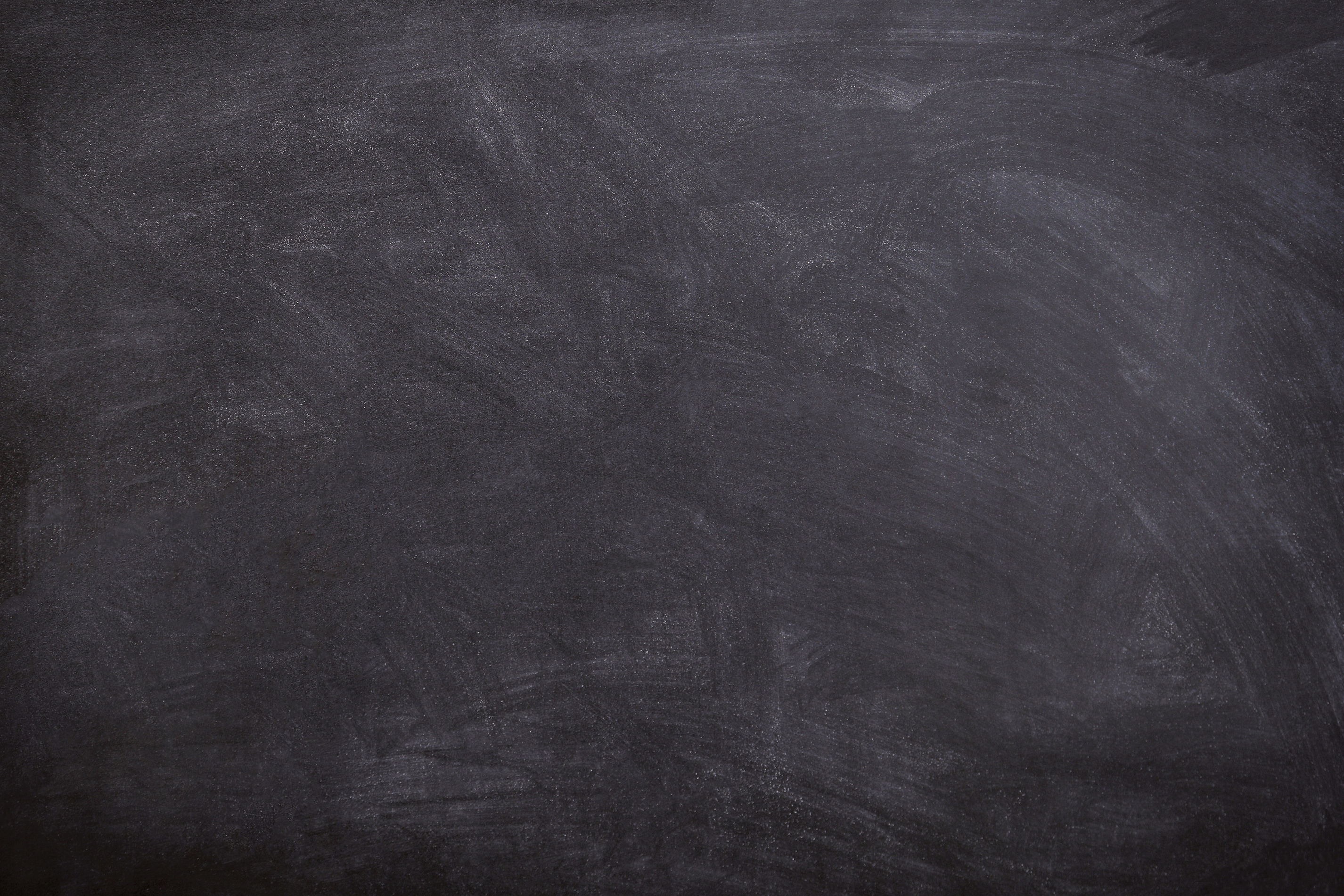 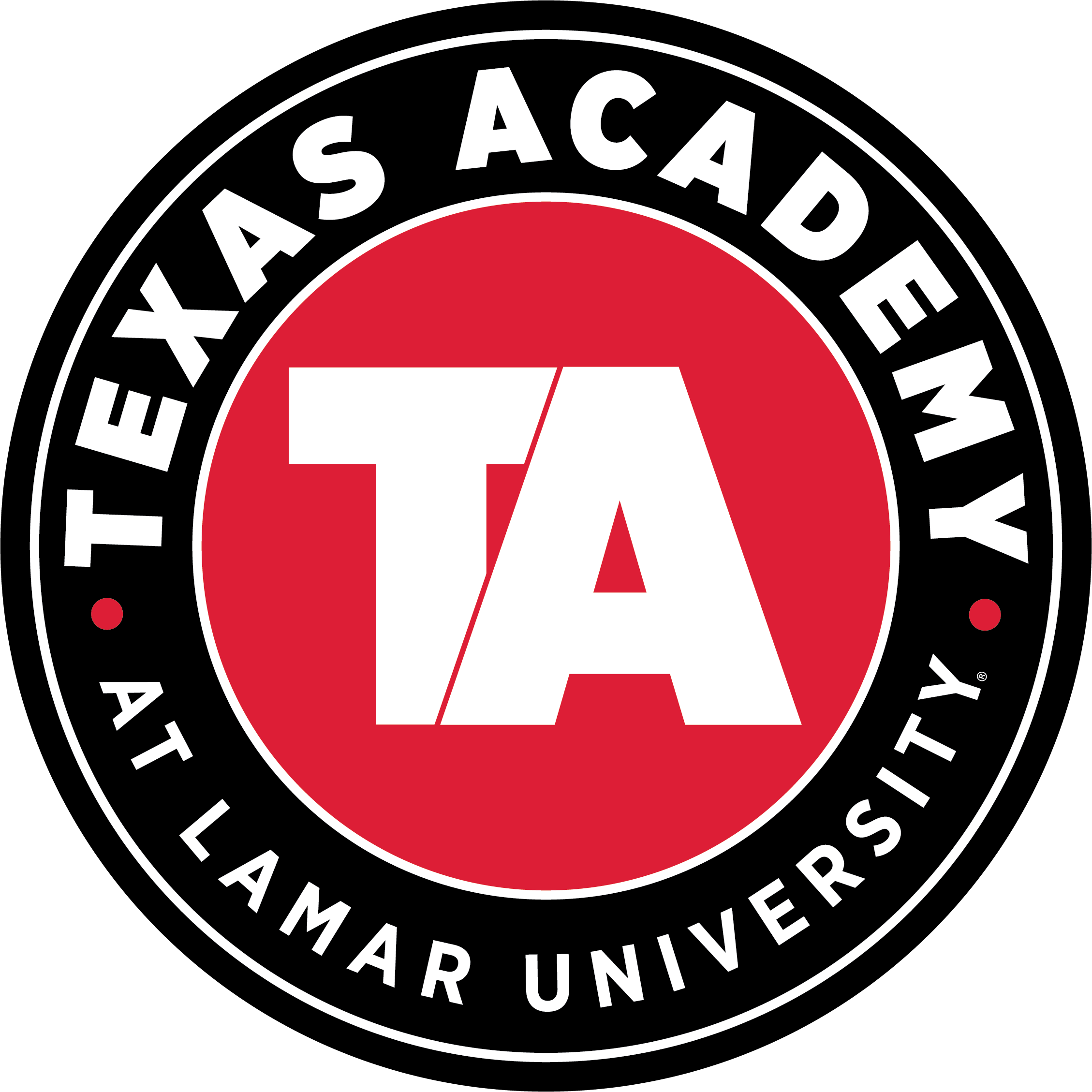 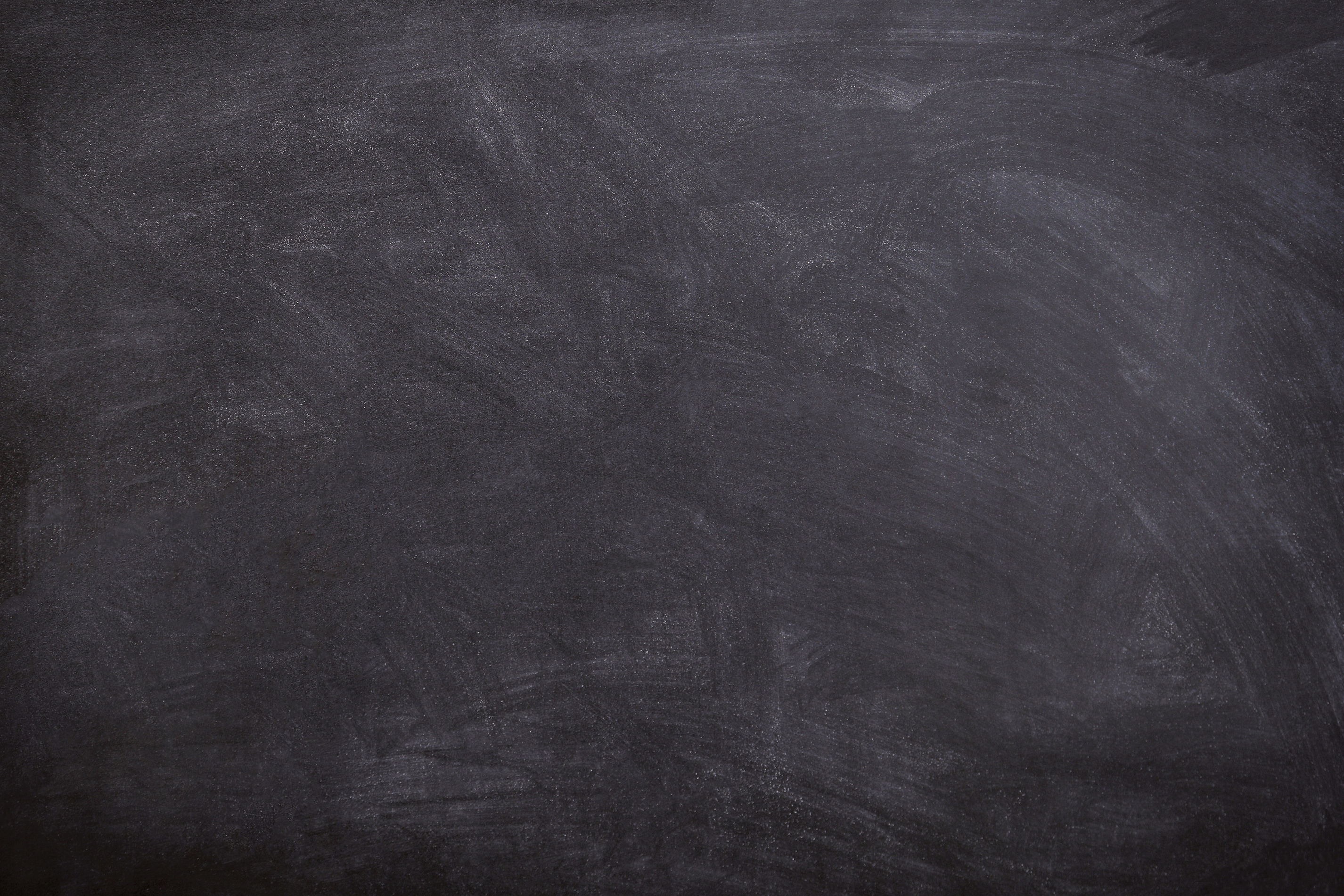 The Texas Academy is an accelerated program for gifted and talented high school students who attend as 11th and 12th graders on a specific track related to their intended majors.

Graduate college and start your career or degree EARLY! 
Unenroll from their current high school
Eligible to be considered for top 10% auto admissions, graduate distinguished
Scholarship for 60 hours + fees covered by LU
Core complete - transferrable to any public Texas institution
Participate in innovative research
Pathway to LU’s prestigious Honors College
Learn how to read a college degree plan 
Communicate with professors – transition to college
Grant funded research/scholarly productions
Access to 150 student organizations such as AMSA, etc.

Students at Texas Academy are expected to maintain a commitment to academic excellence, moral, and ethical integrity.
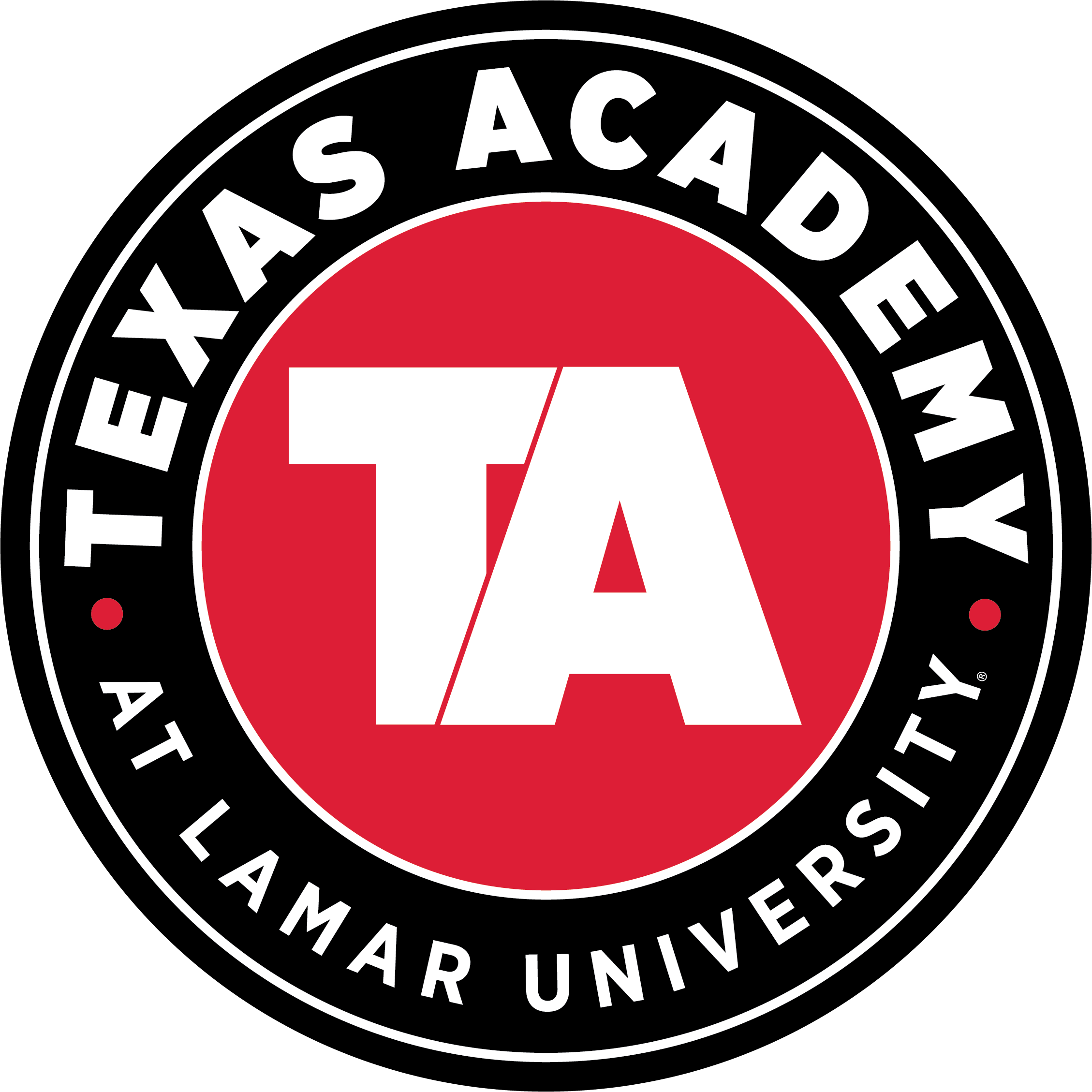 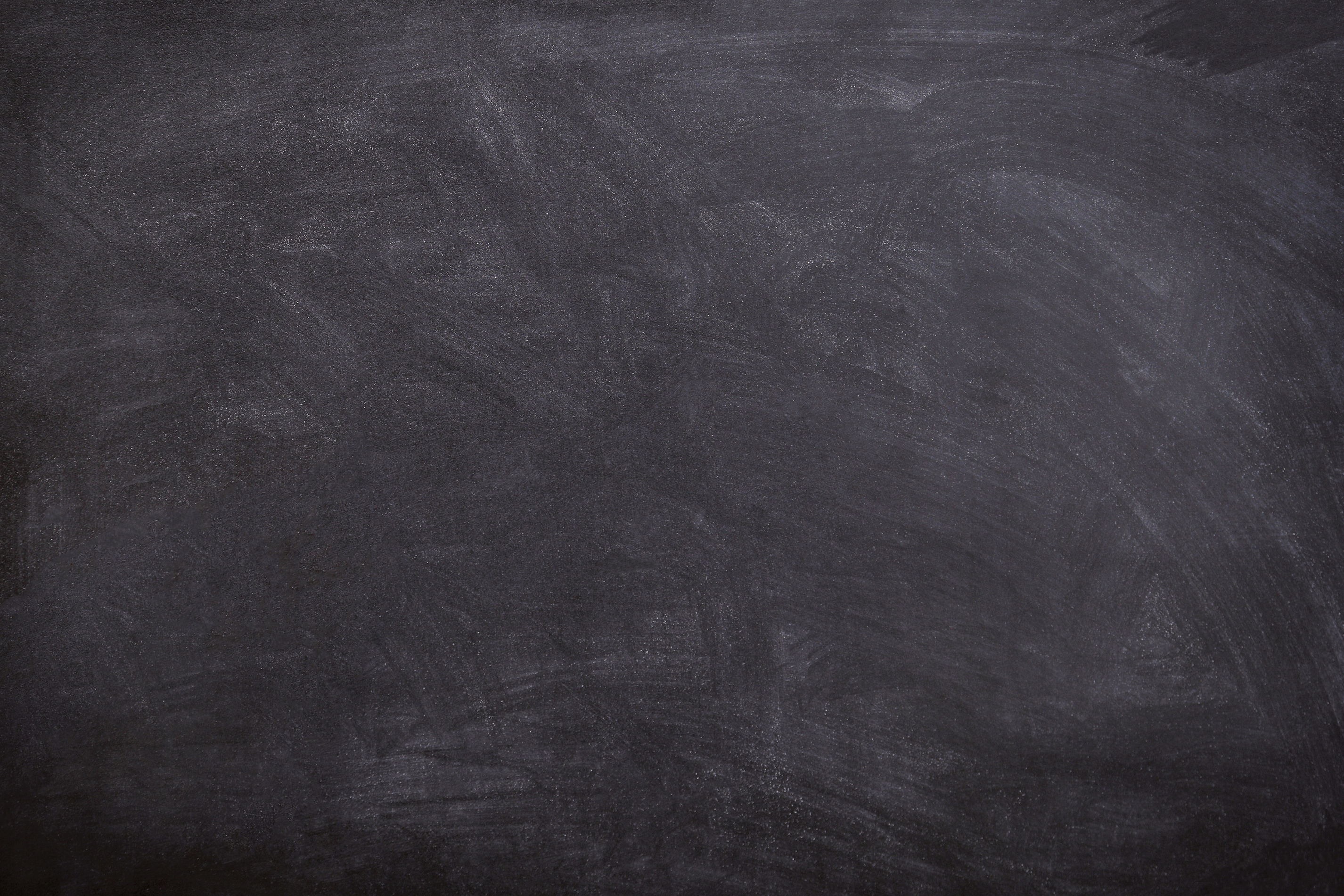 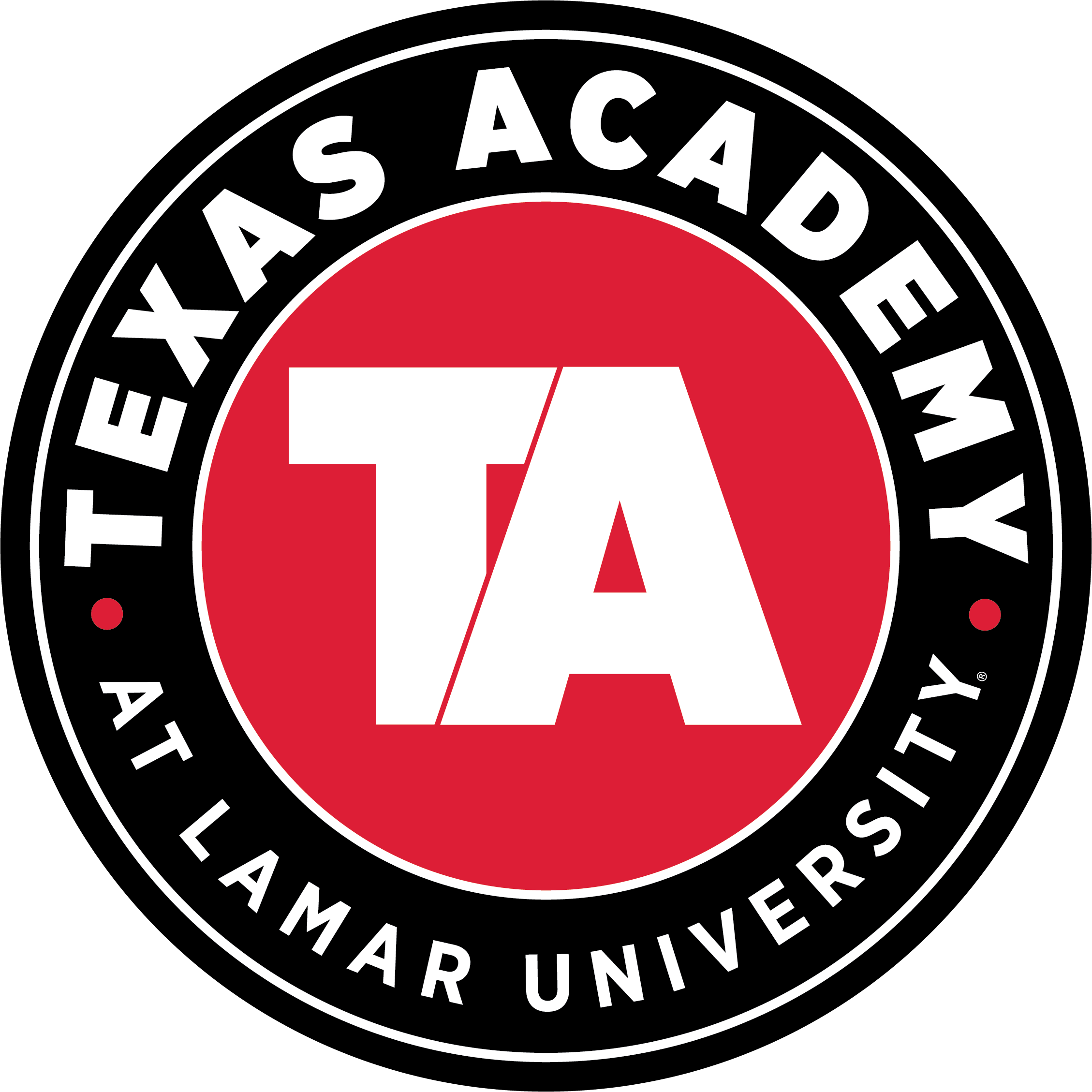 Completed application (essay, DAP, official transcripts)
Top 10-20% of 10th grade class - APPLY
Teacher / Counselor Recommendations
College ready SAT 480 RW + 530 MathOR ACT 40 ER + 22 Math
Algebra II completed
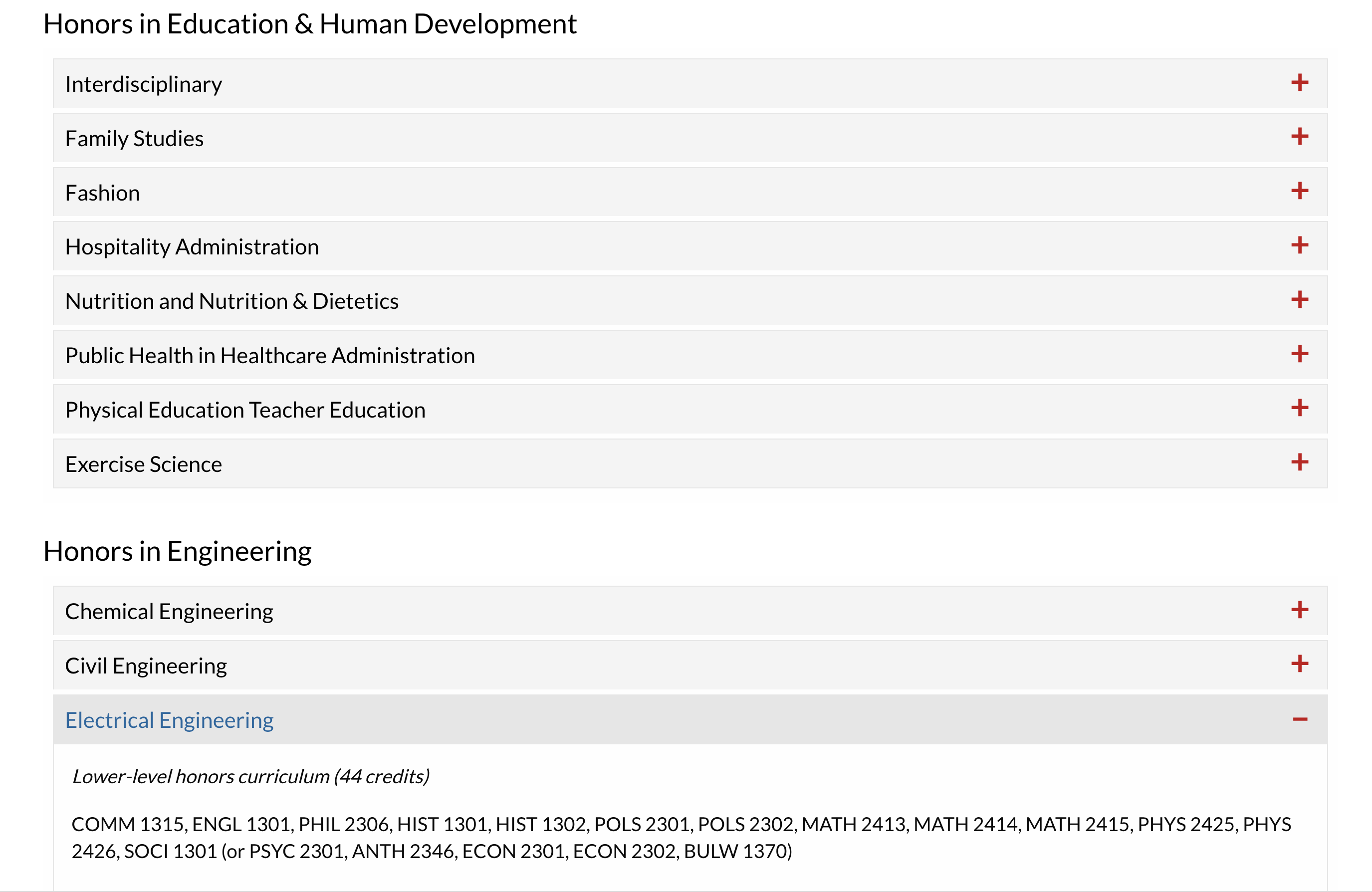 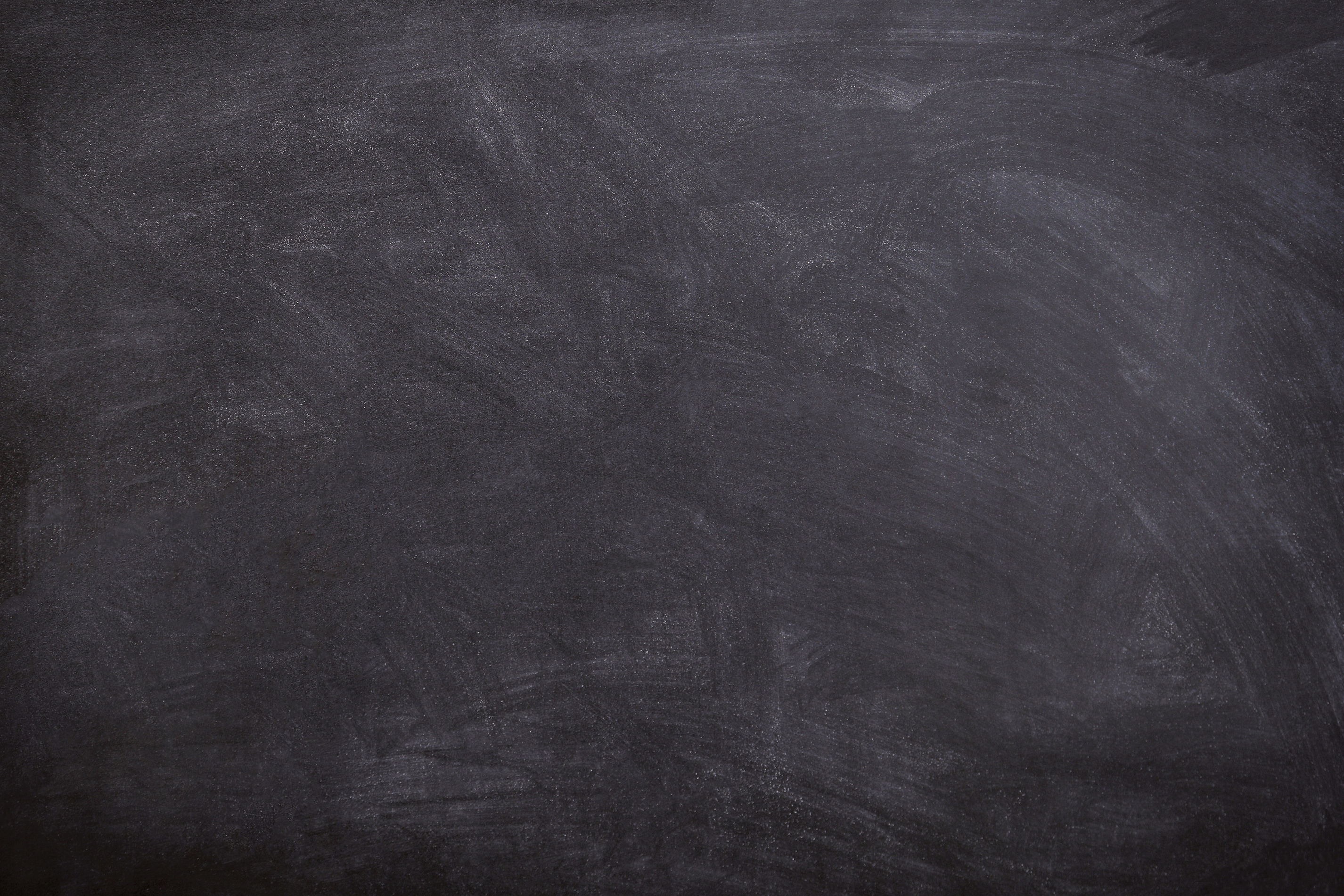 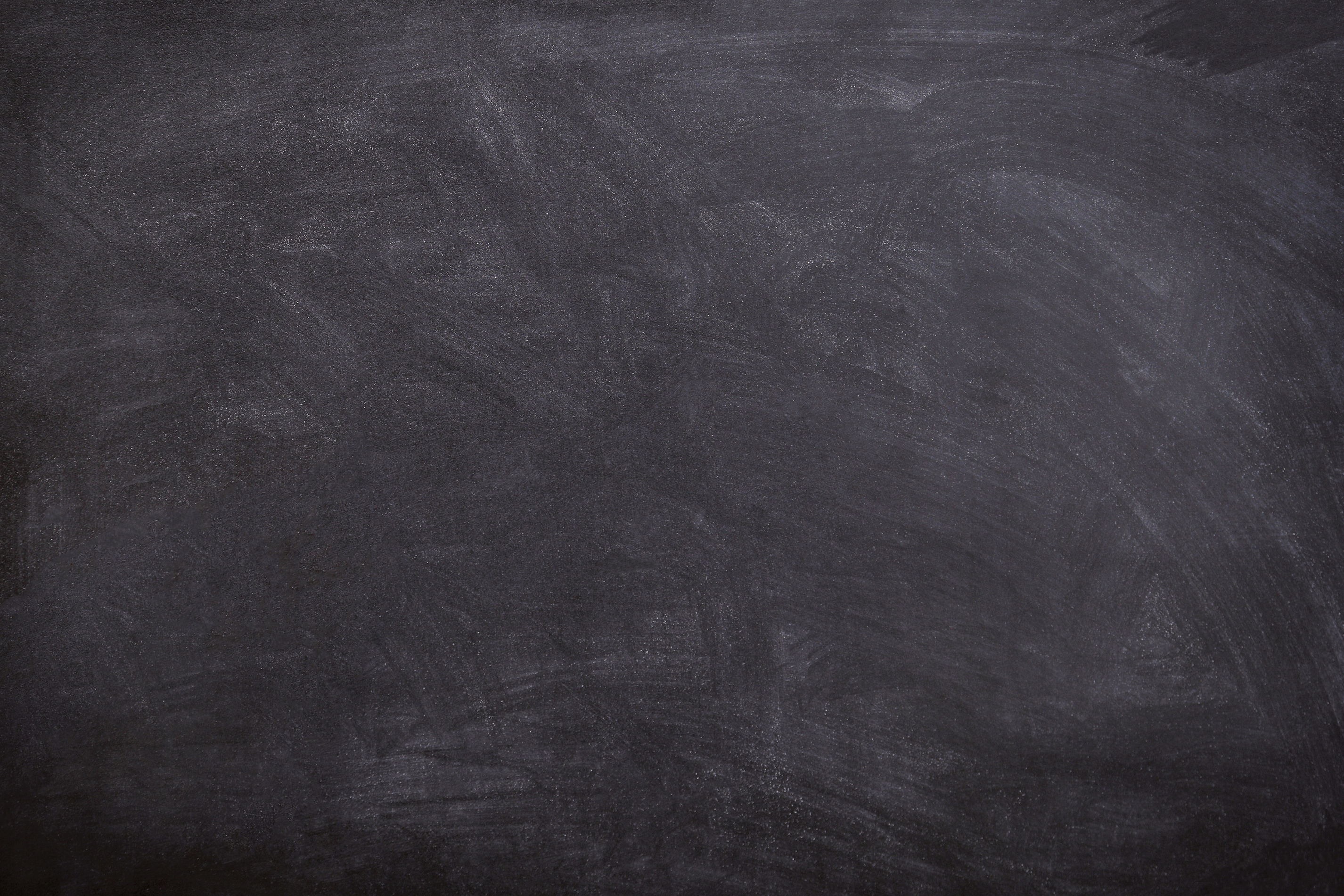 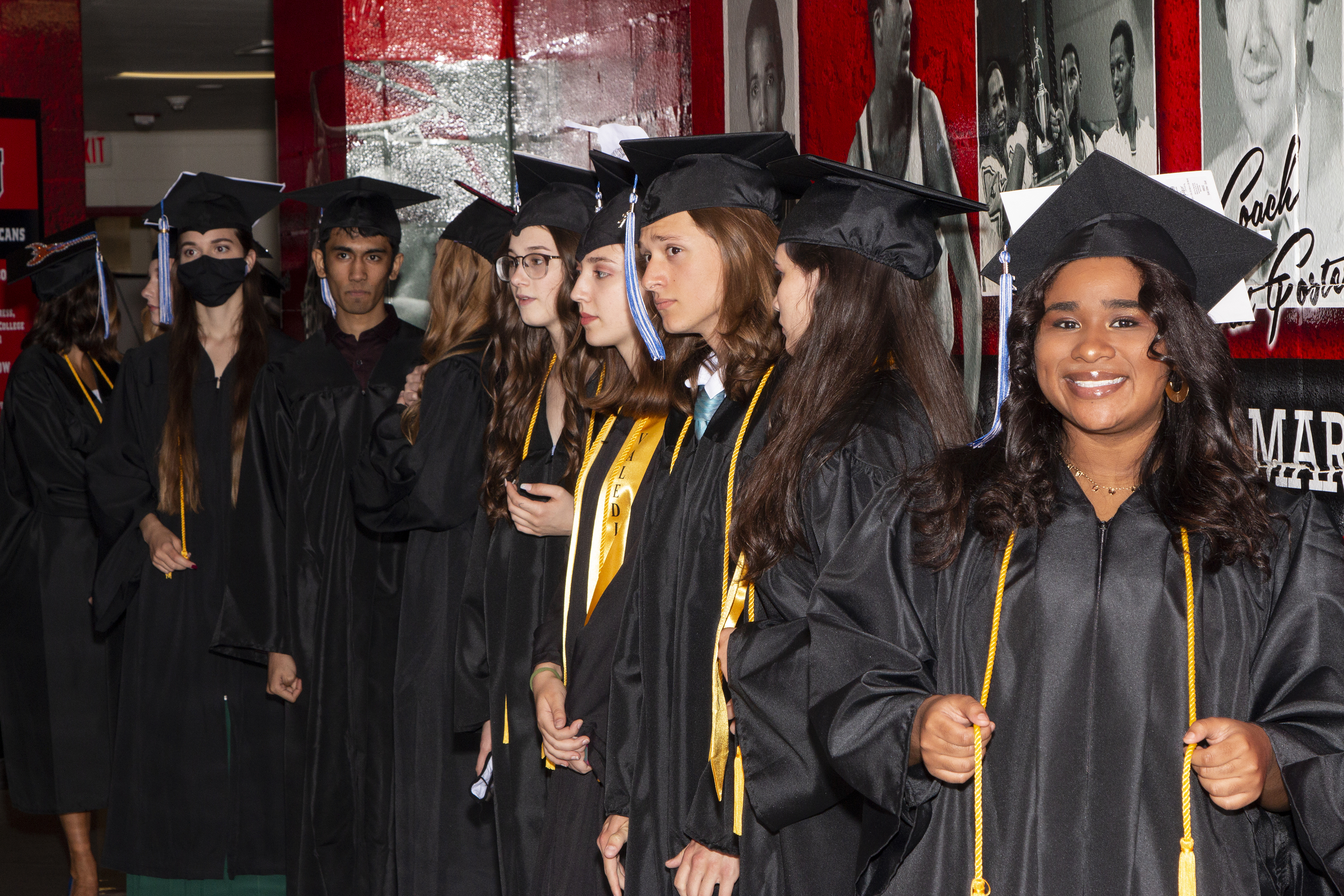 Class of 24’ has received $5,000,000 in scholarships and 95 colleges acceptances!
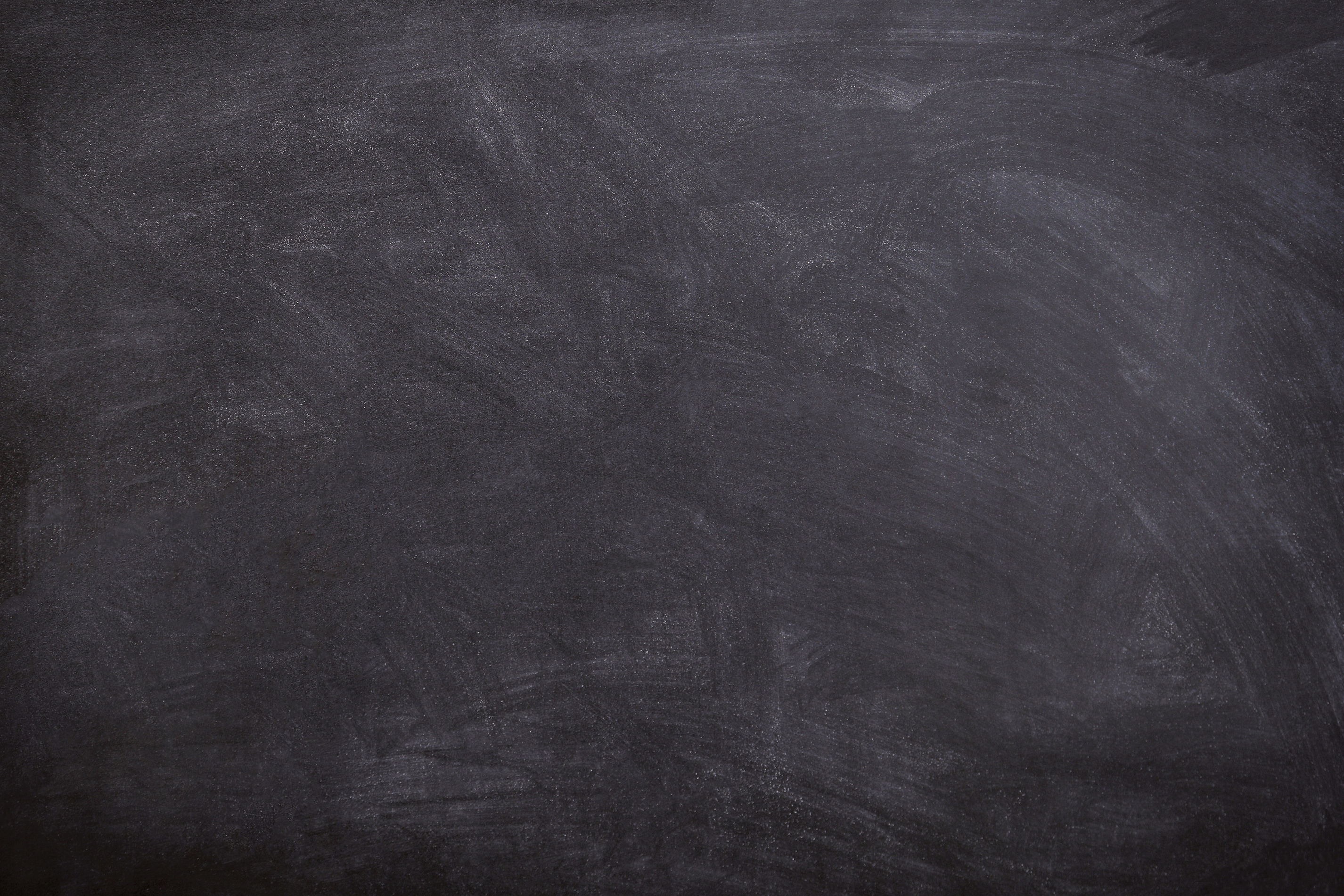 www.lamar.edu/texasacademy
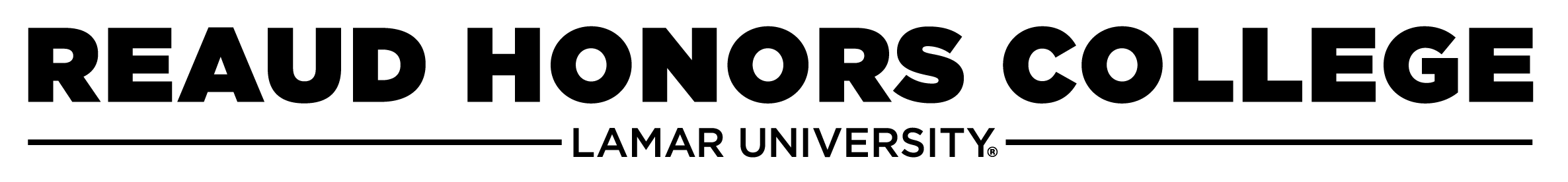 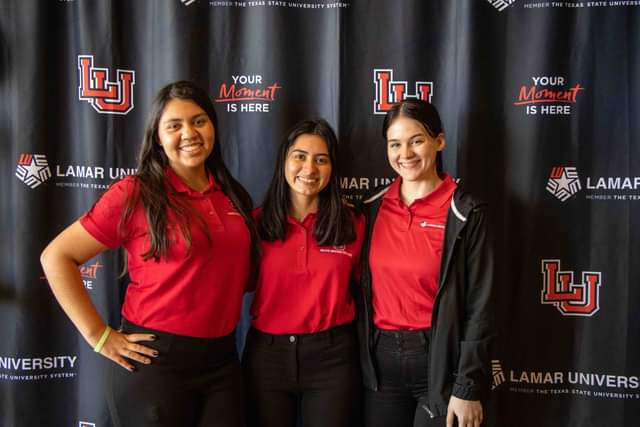 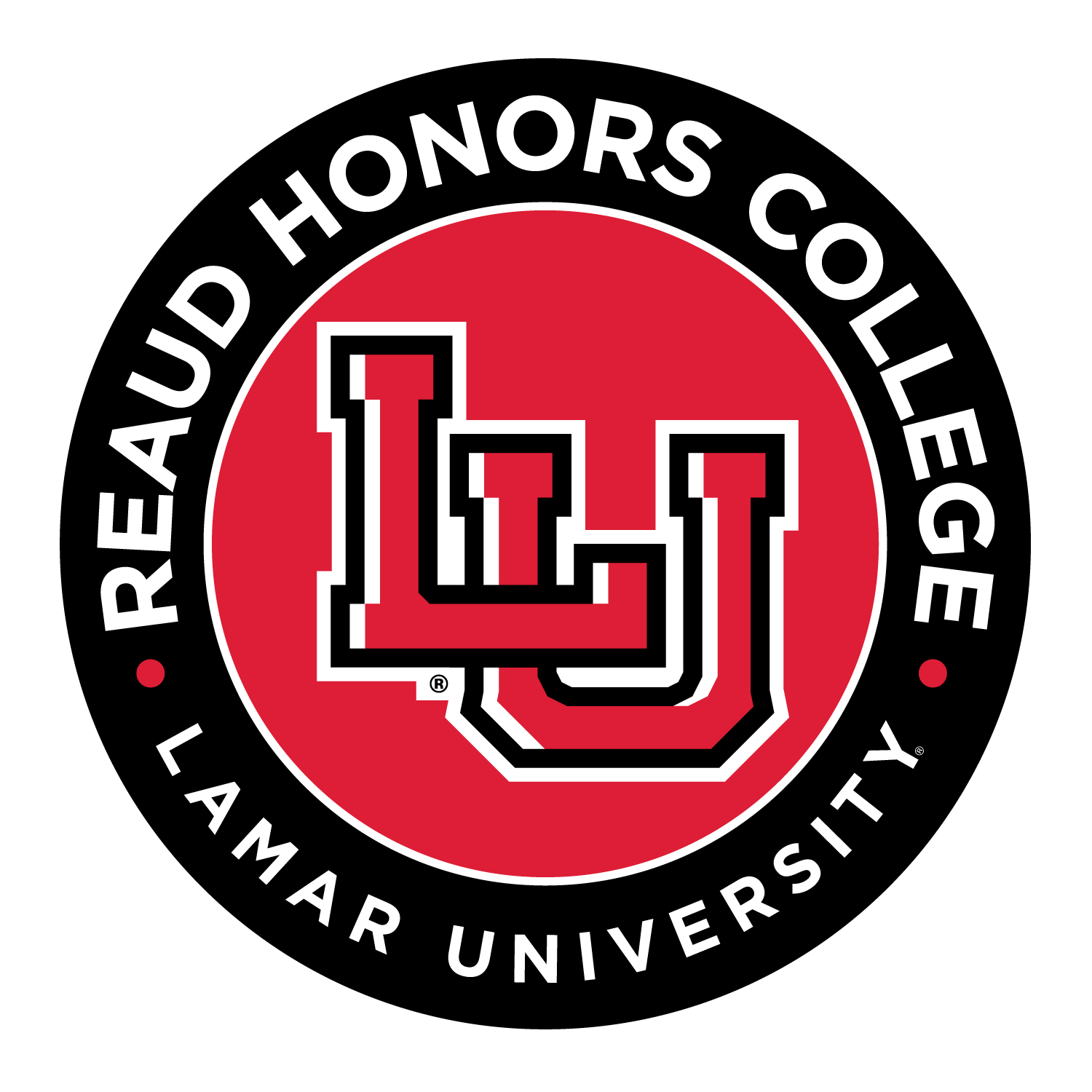 We inspire students to transform their passion into their purpose through rigorous academics, innovative research, and service leadership.
[Speaker Notes: Tilisa]
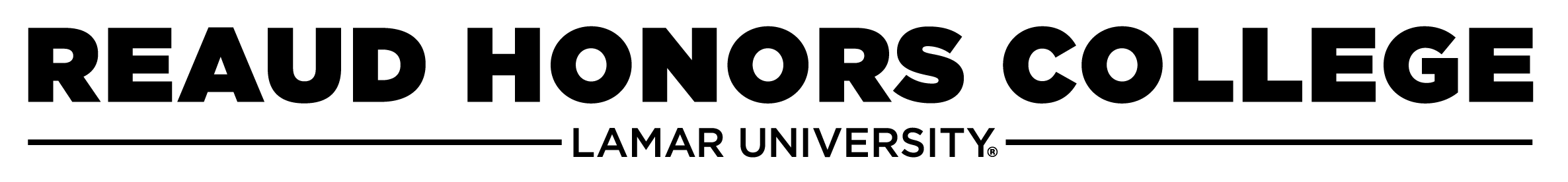 Why the Honors College?
-no cost to you
-elite top 2% on campus
-McMaster Scholarships
-Study Abroad and Study Away $ support
-Seminars, Topics, supports your degree
-community of learners like you
Honors Admissions
Completed application (essay)
3.85 GPA or top 10% of graduating class
SAT 1260 or ACT 27
letter of interest
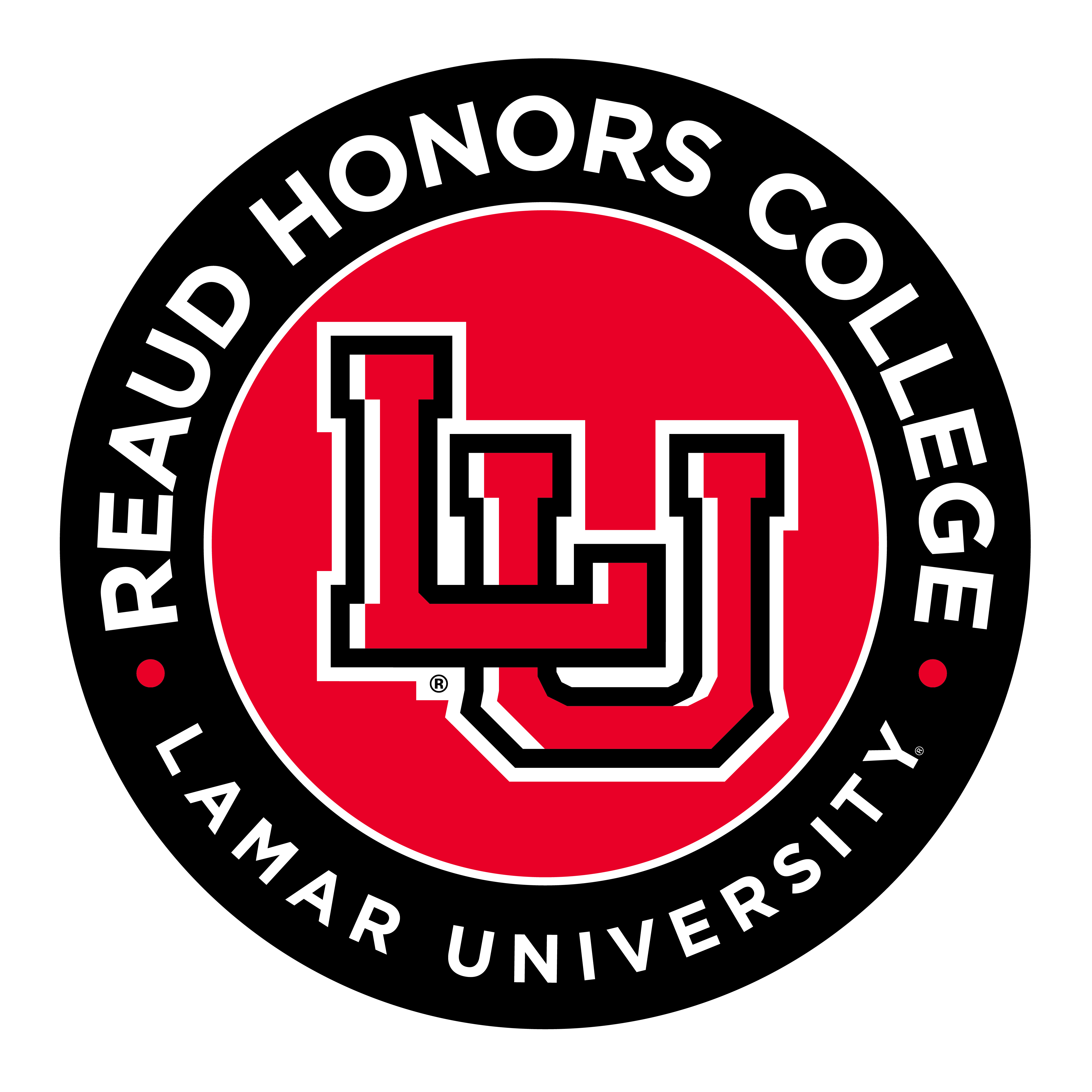 Academic Pathways by Major
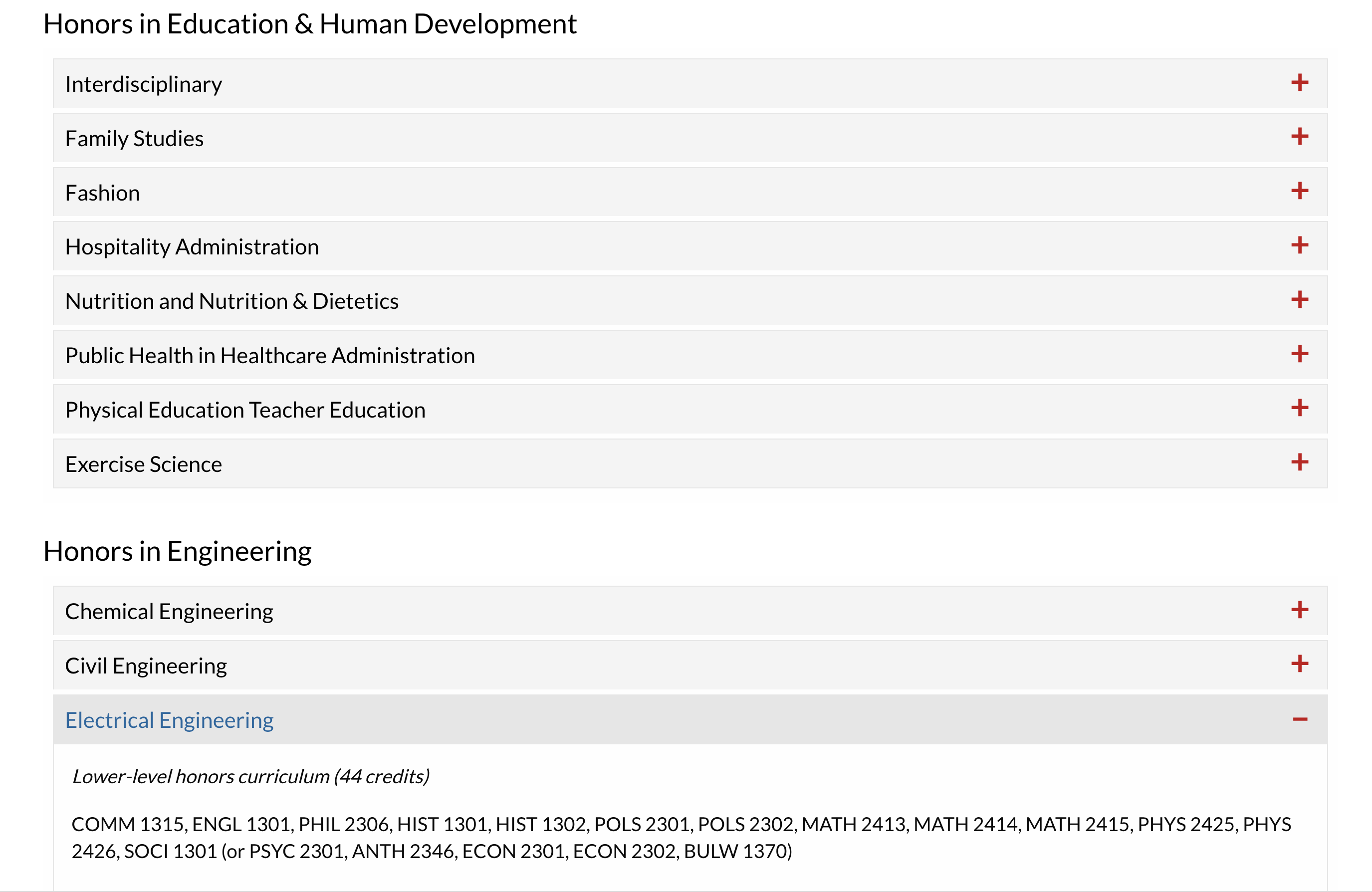 [Speaker Notes: Tilisa / Imelda
Maintain a 3.5 GPA (unless arrived prior to Fall 2023, then 3.4 GPA) and
Complete minimum 26 credit hours of honors courses, of which at least eight hours must be:
Upper-level honors courses
Include at least two Honors Seminars or one Honors Topics course
Optional: Up to three hours of research may be eligible as part of your eight hours of upper-level honors courses (cannot count as your HIEP if you choose this option). 
Participate in:
At least 40 Honors Experiences over four years, with all experiences reported on your ePortfolio and
At least one High Impact Educational Practice (HIEP)]
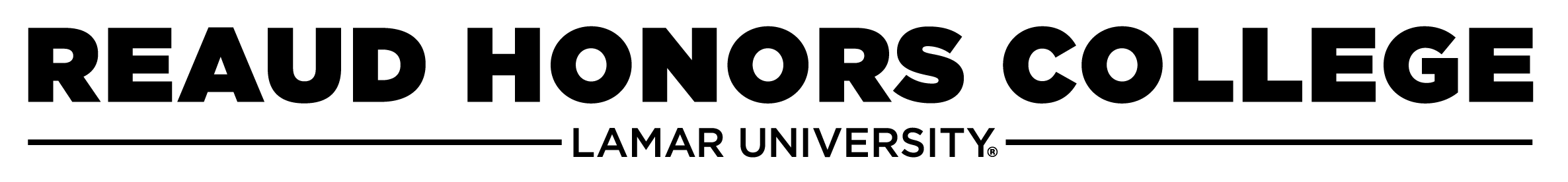 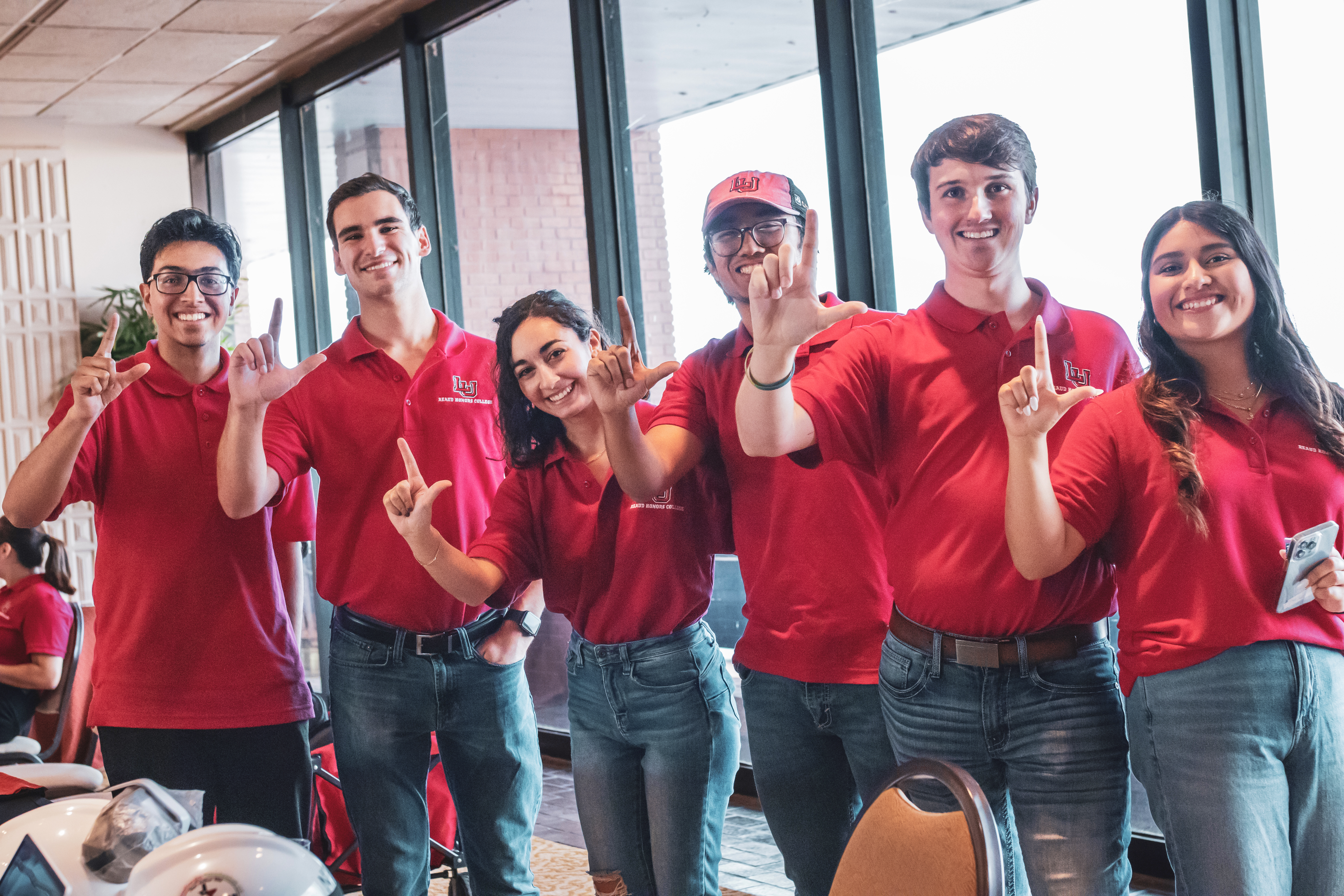 Honors and Academy Students Research and Publish

Undergraduate Research Grants Funded
Peer-Reviewed Publications
Faculty Mentors
Local and Regional Conferences
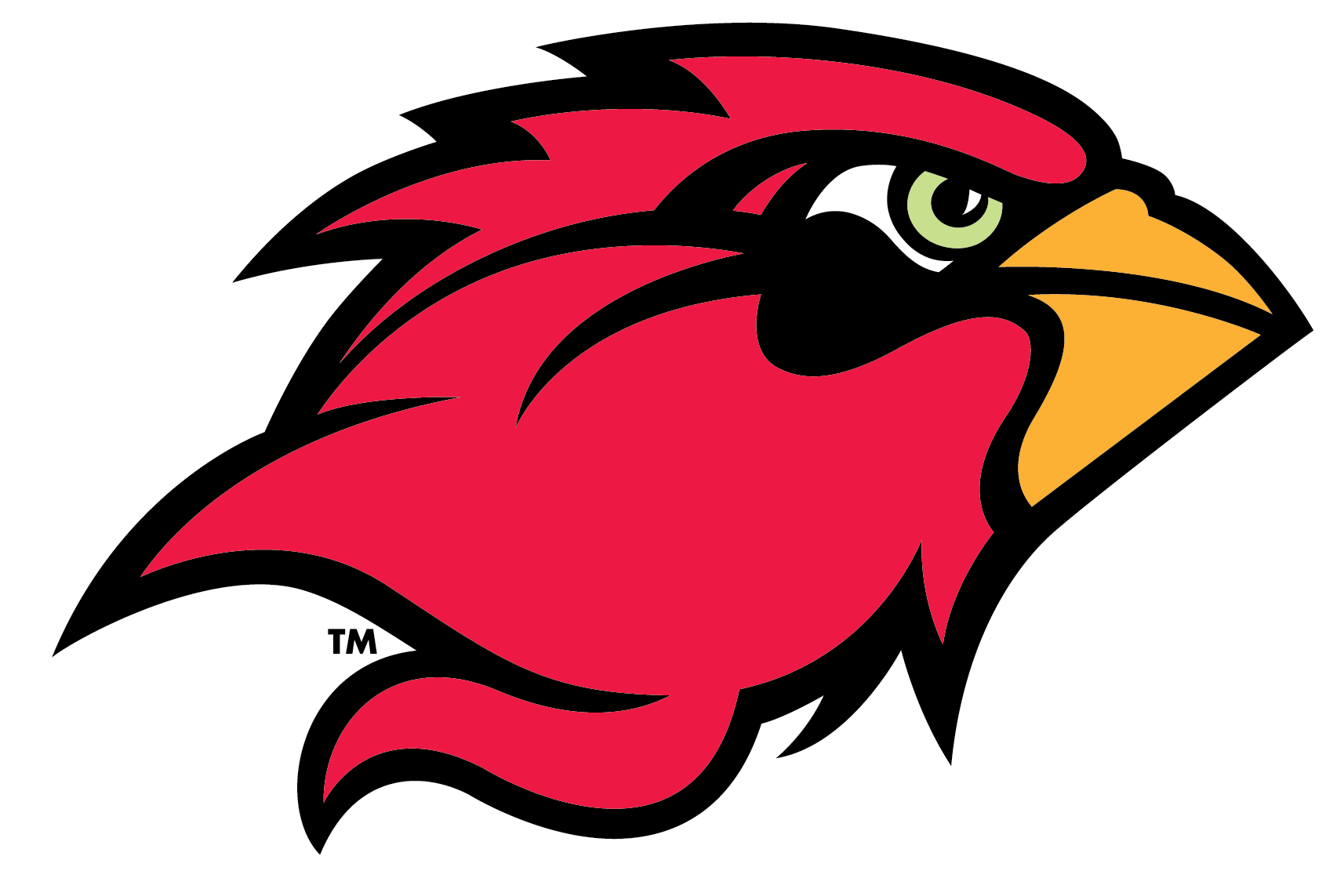 [Speaker Notes: Tony]
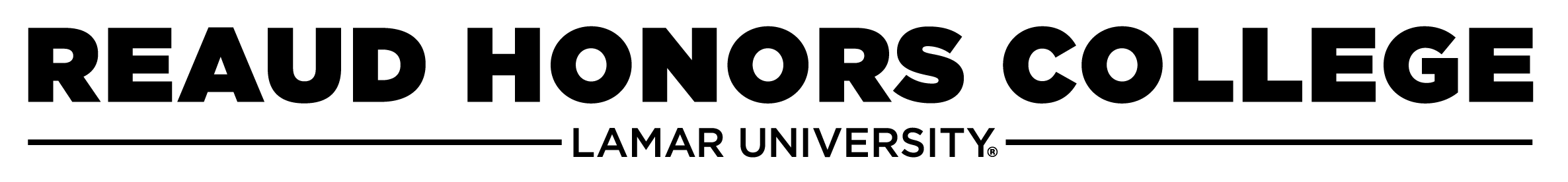 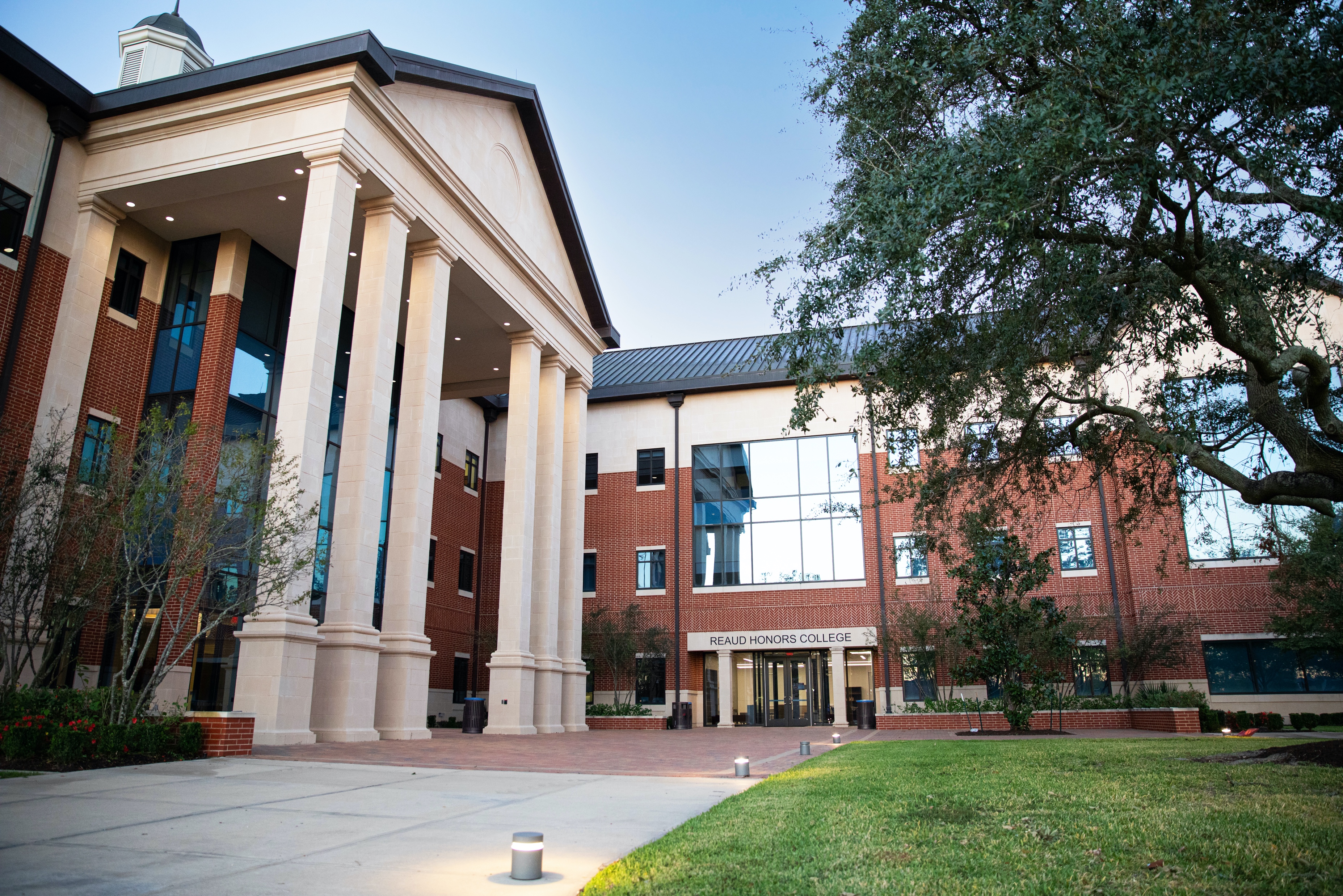 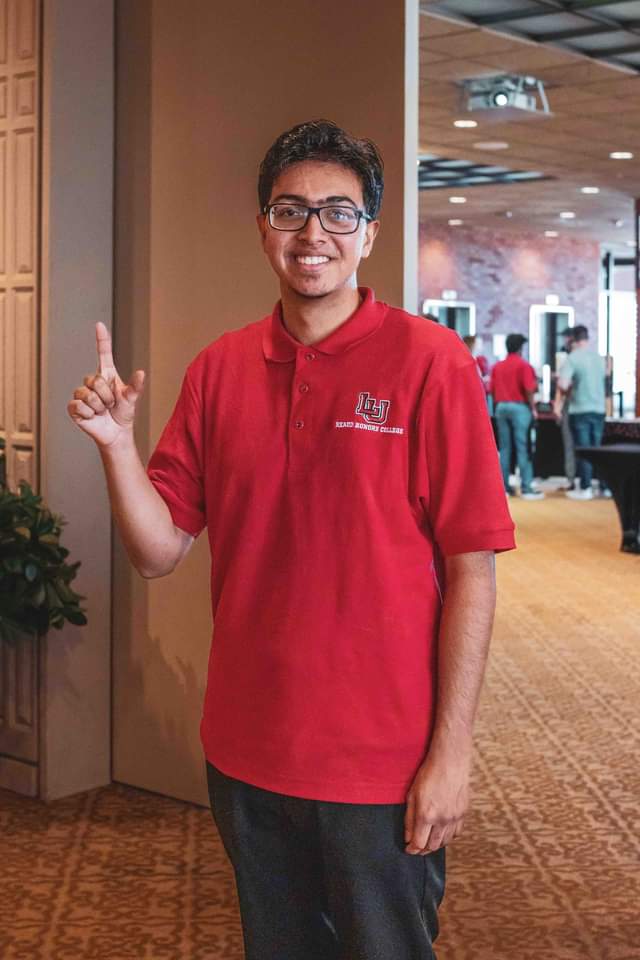 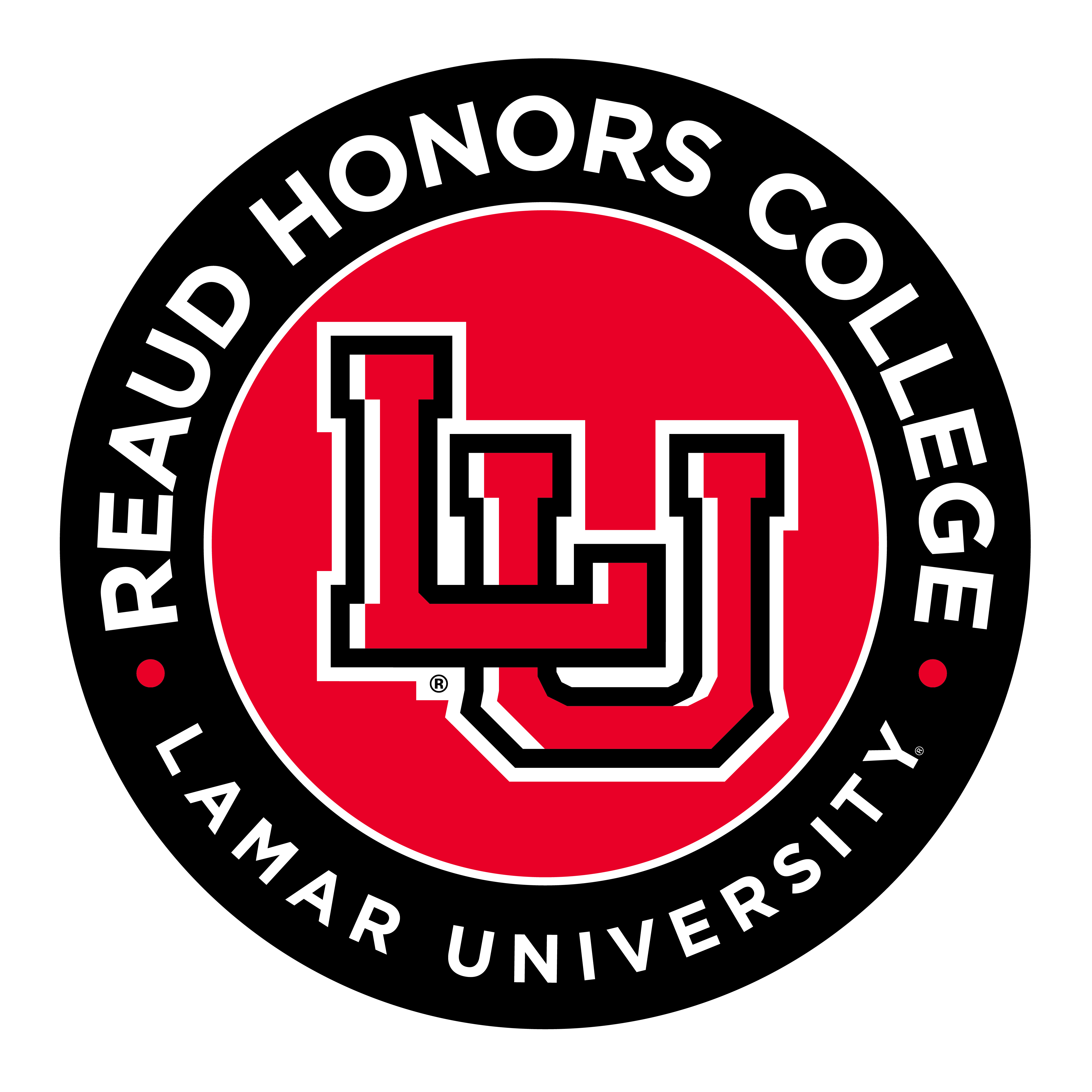 TSUS Regent Student Scholar 2023
53 Honors & TA students involved in undergraduate research in 2023; almost all present at local, regional, and national conferences.
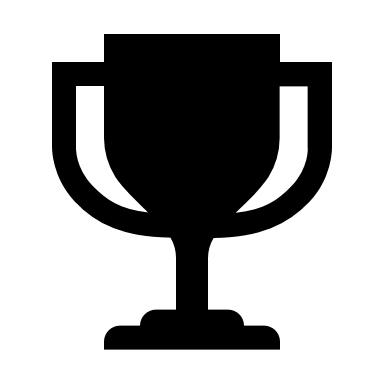 [Speaker Notes: Tony]
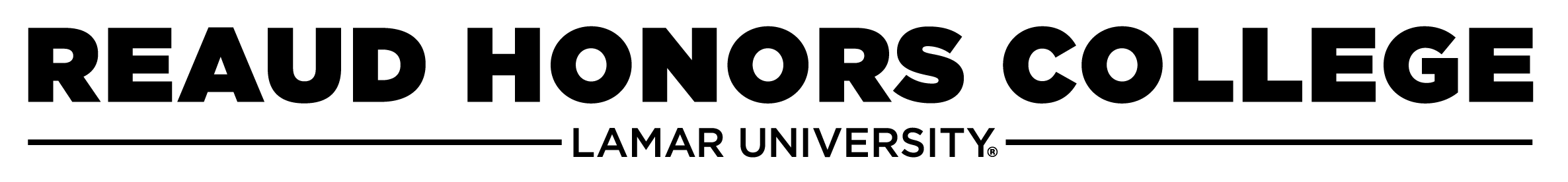 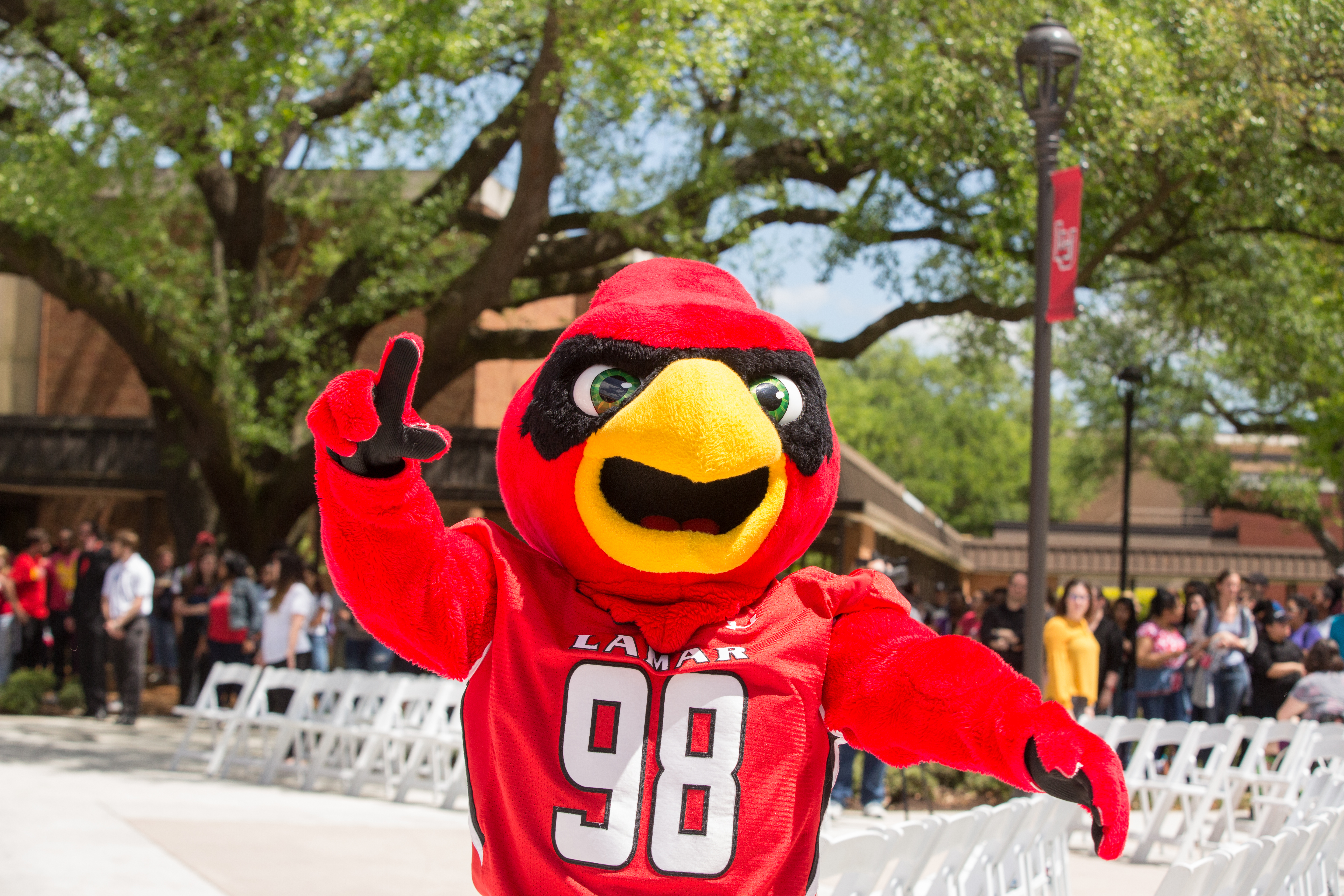 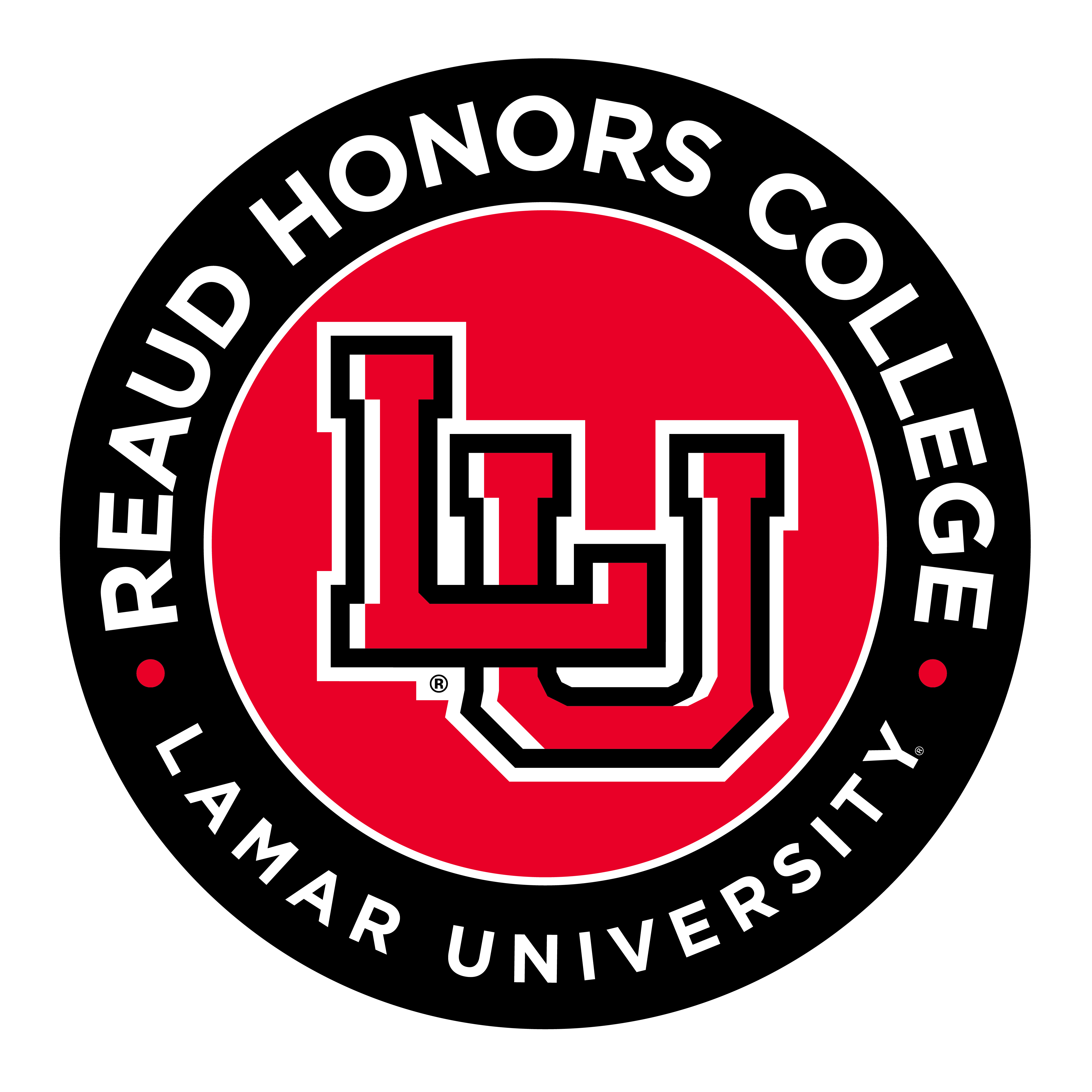 40 Honors Experiences are logged on ePortfolio, along with classwork
https://smbark2004.wixsite.com/sergiomendez/s-projects-side-by-side
[Speaker Notes: Tilisa]
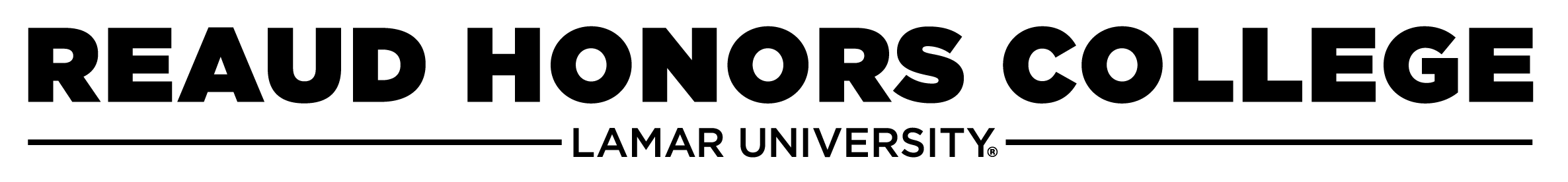 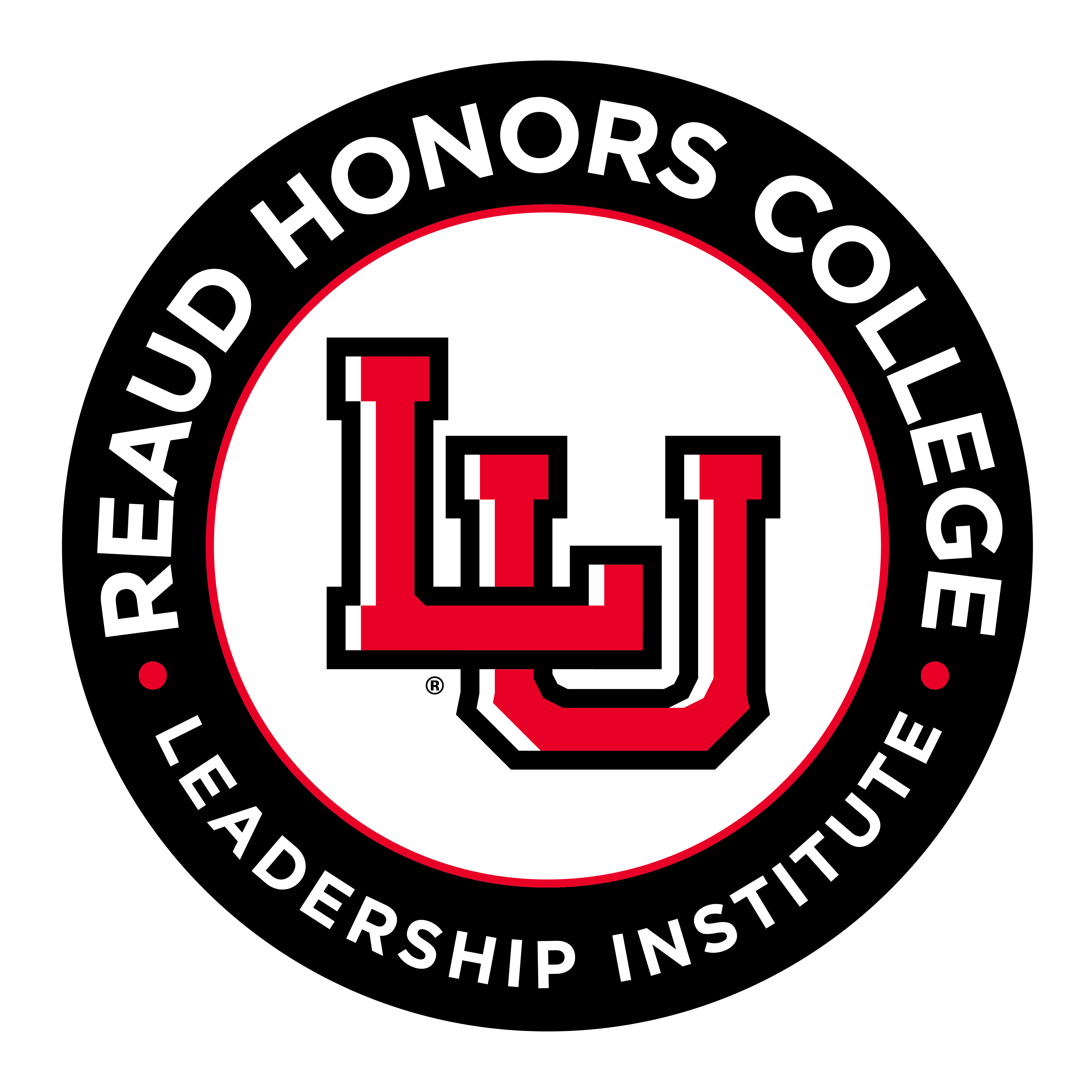 [Speaker Notes: Tilisa]
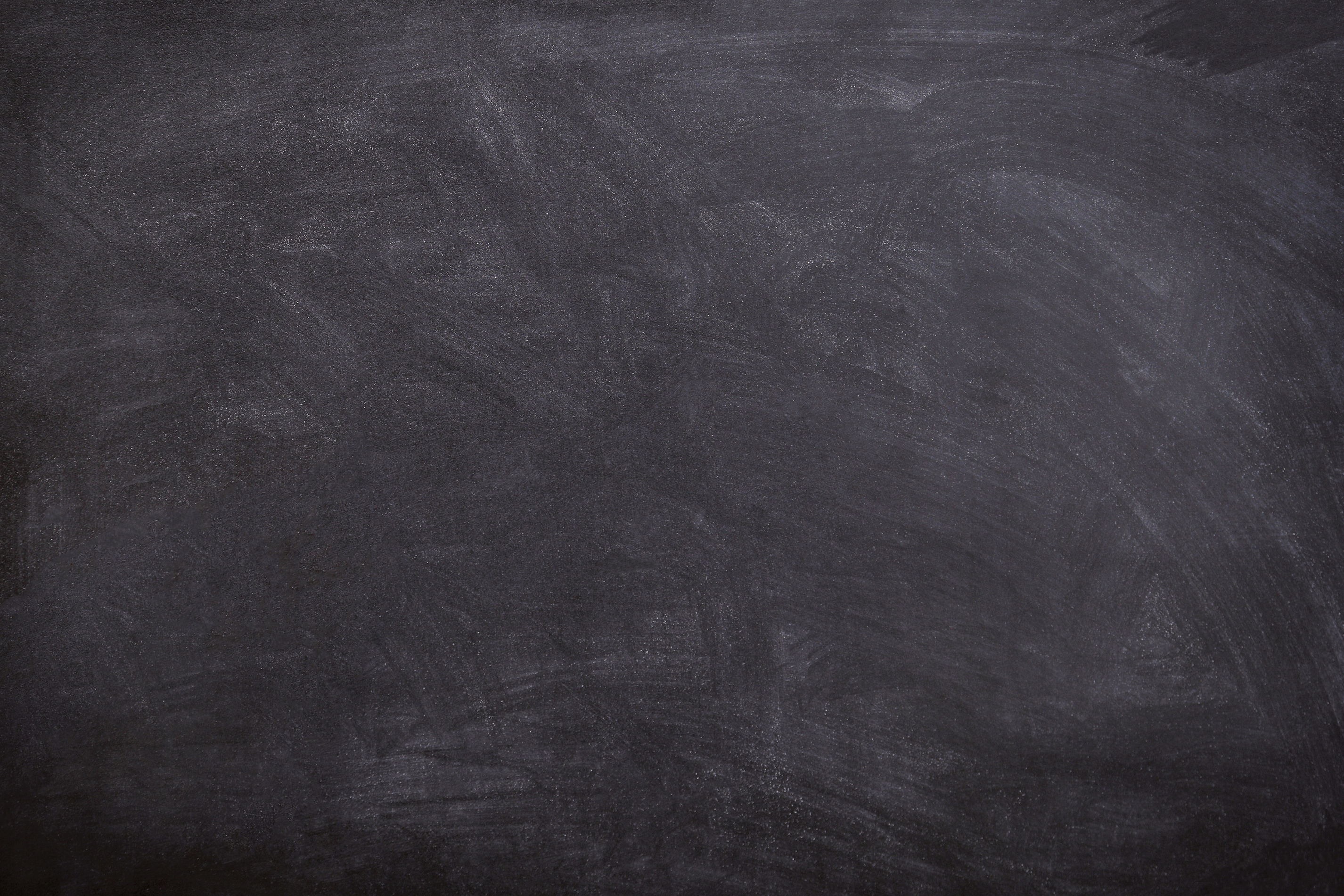 www.lamar.edu/honors